Review
By Artineer
Artificial Neuron
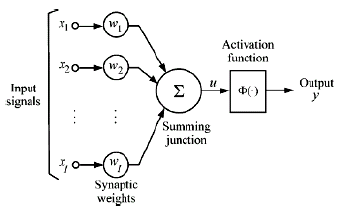 The problem of Artificial Neuron
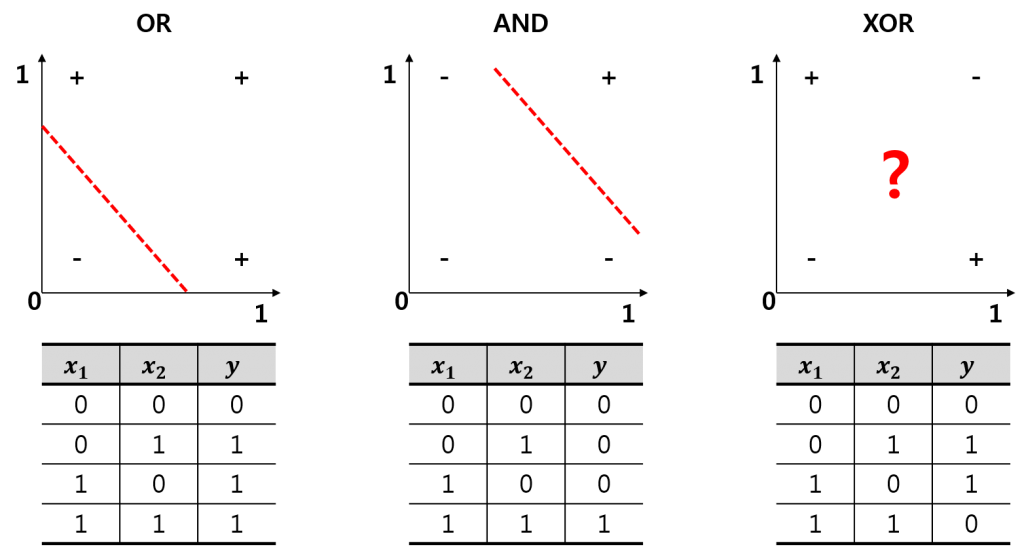 Neural Network
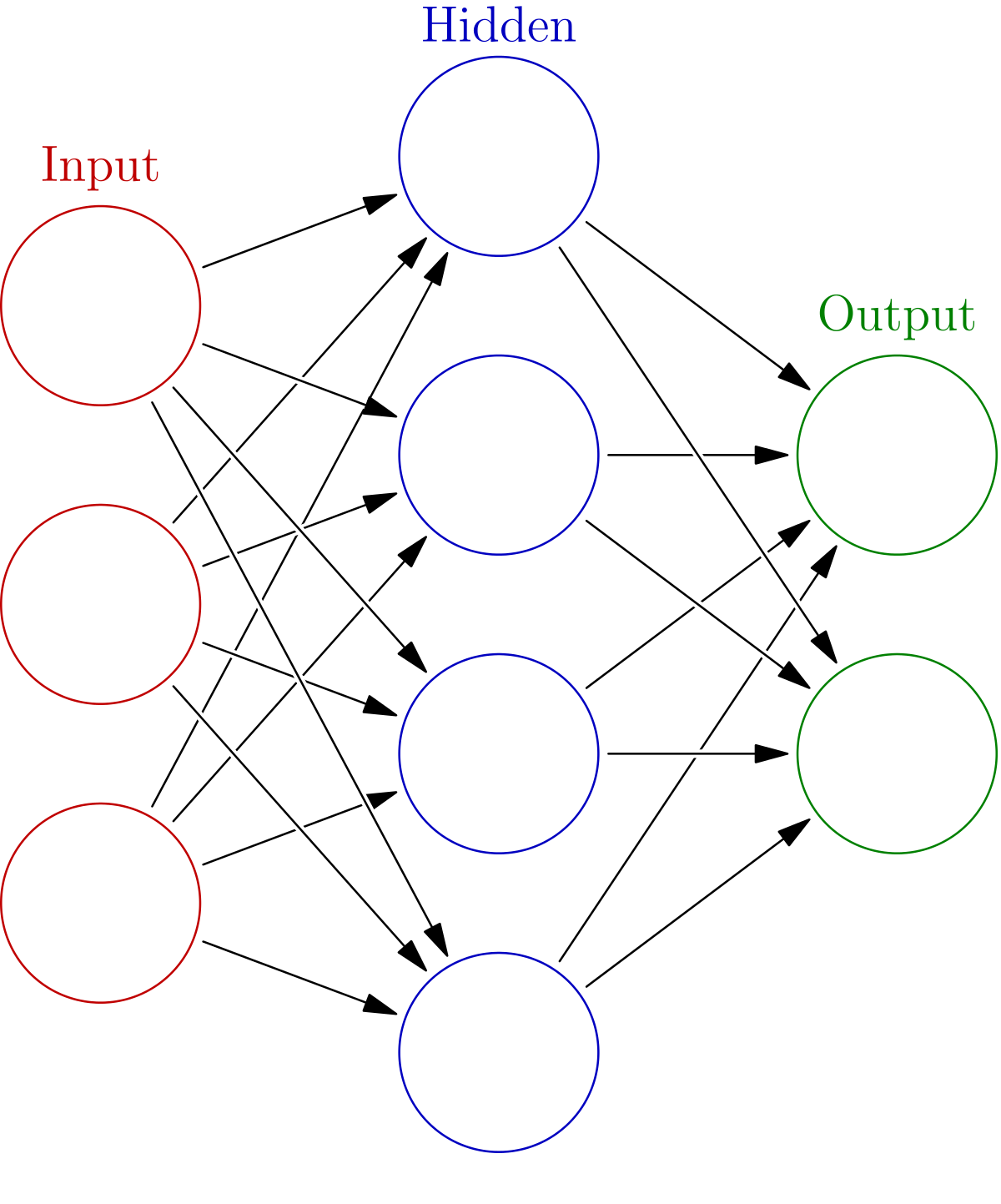 Hypothesis – forward propagation
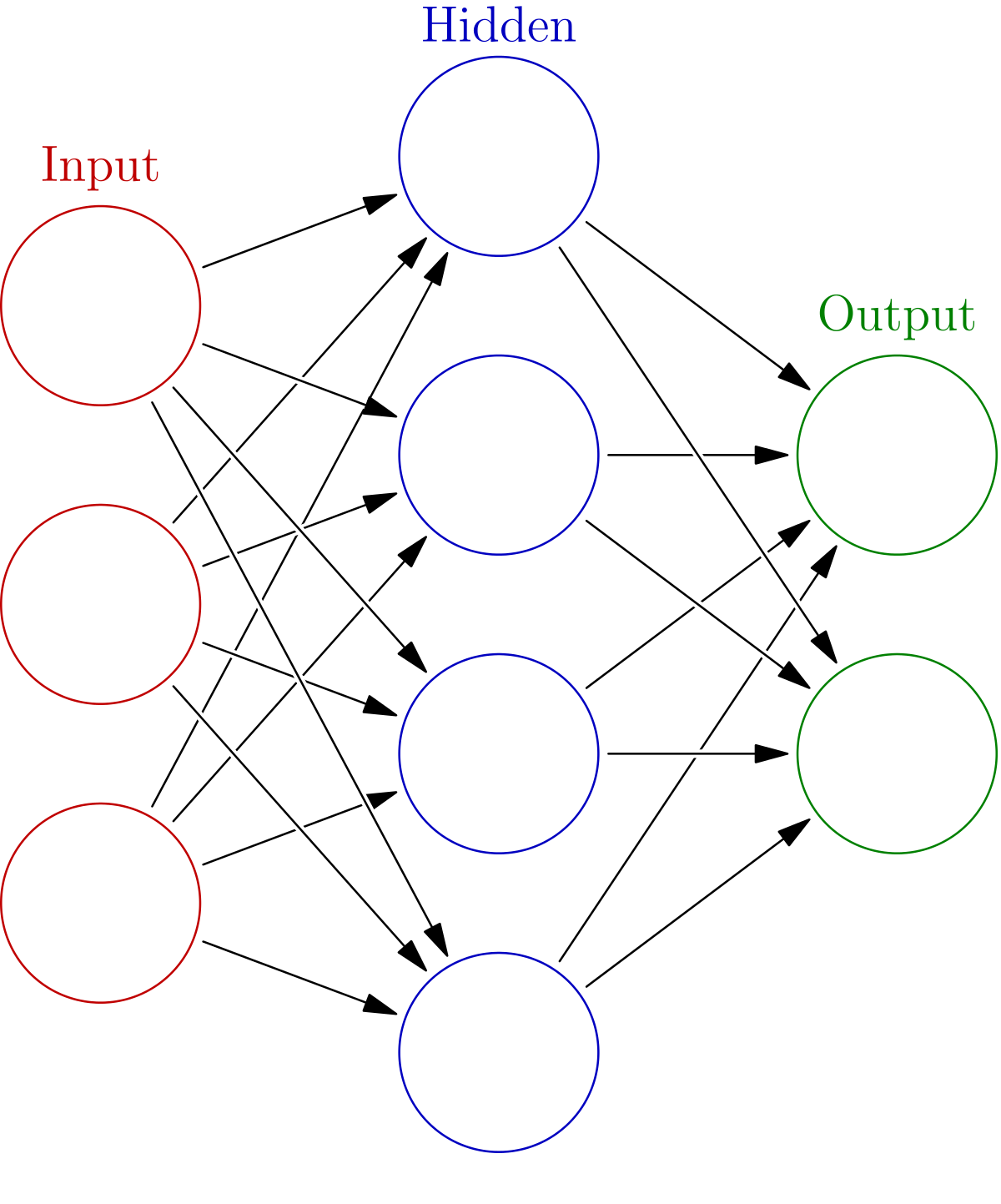 a12
w111
w112
a11
a22
a13
a21
a32
a23
a31
w422
w341
a42
Cost Function
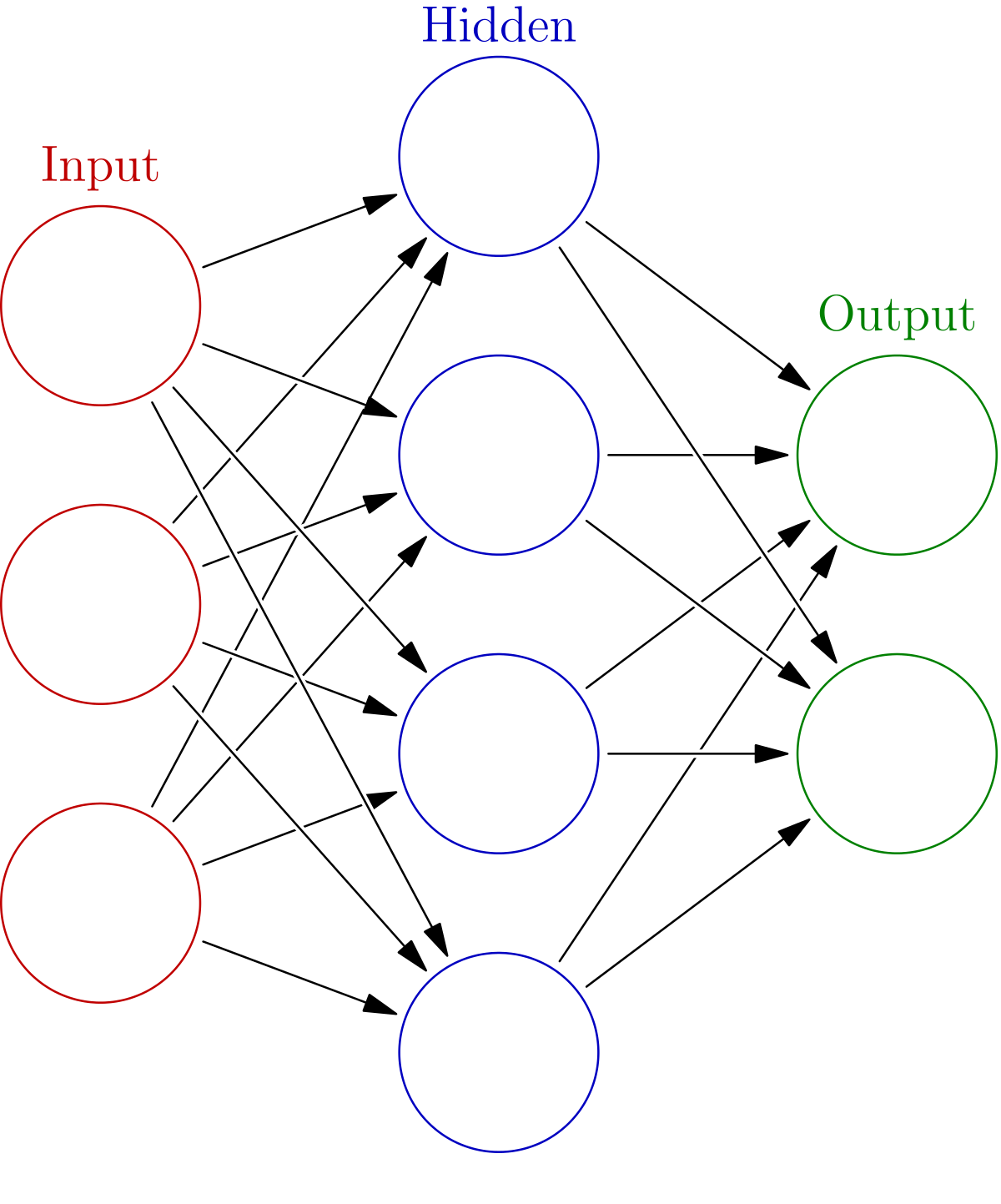 a12
w111
w112
a11
a22
a13
a21
a32
a23
a31
w422
w341
a42
Back Propagation
By Artineer
The meaning of weight
The meaning of weight
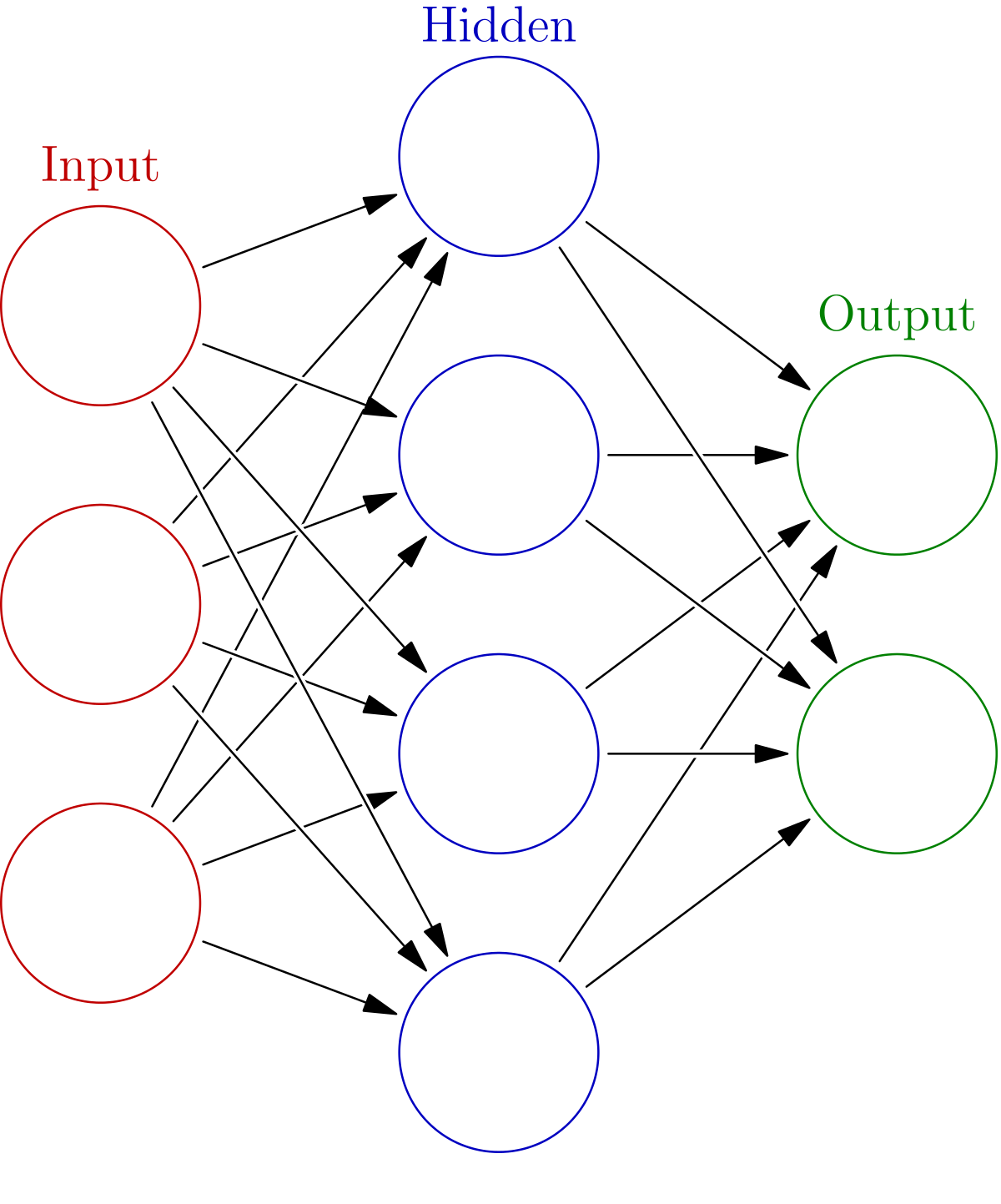 The meaning of weight
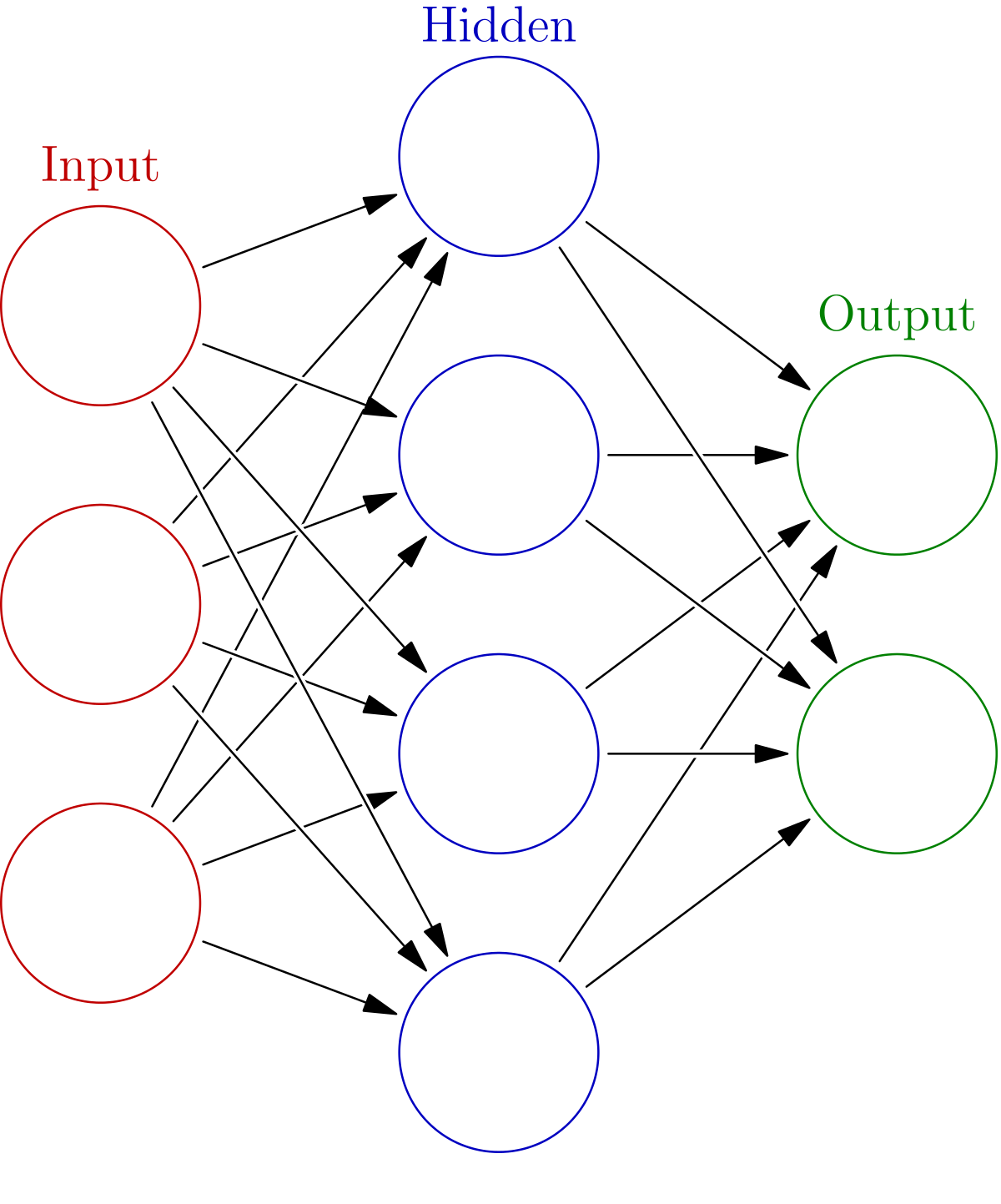 Back Propagation
Step1. forward propagation
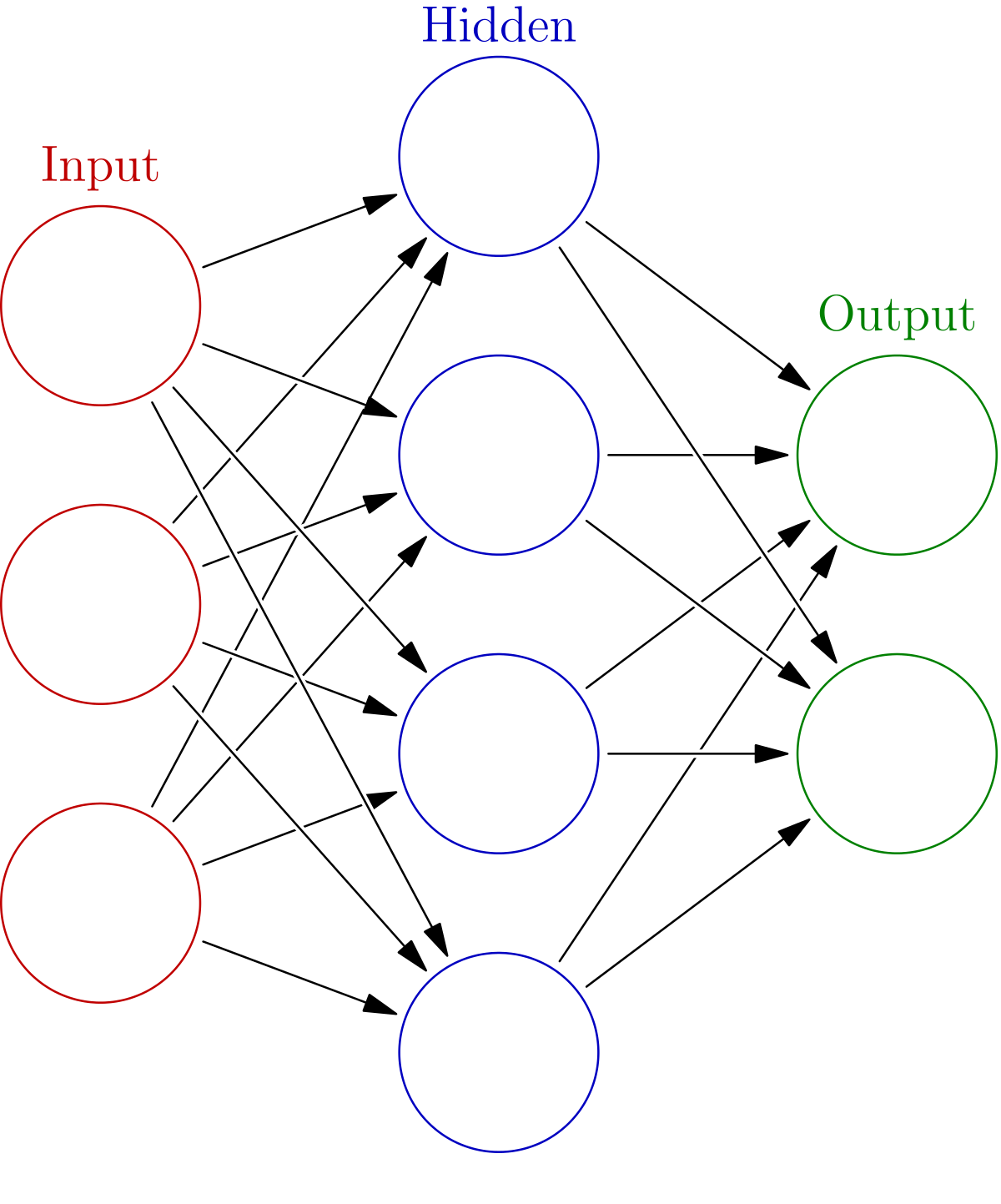 a12
a11
a22
a21
a32
a31
a42
Back Propagation
Step2. calculate the error of last node
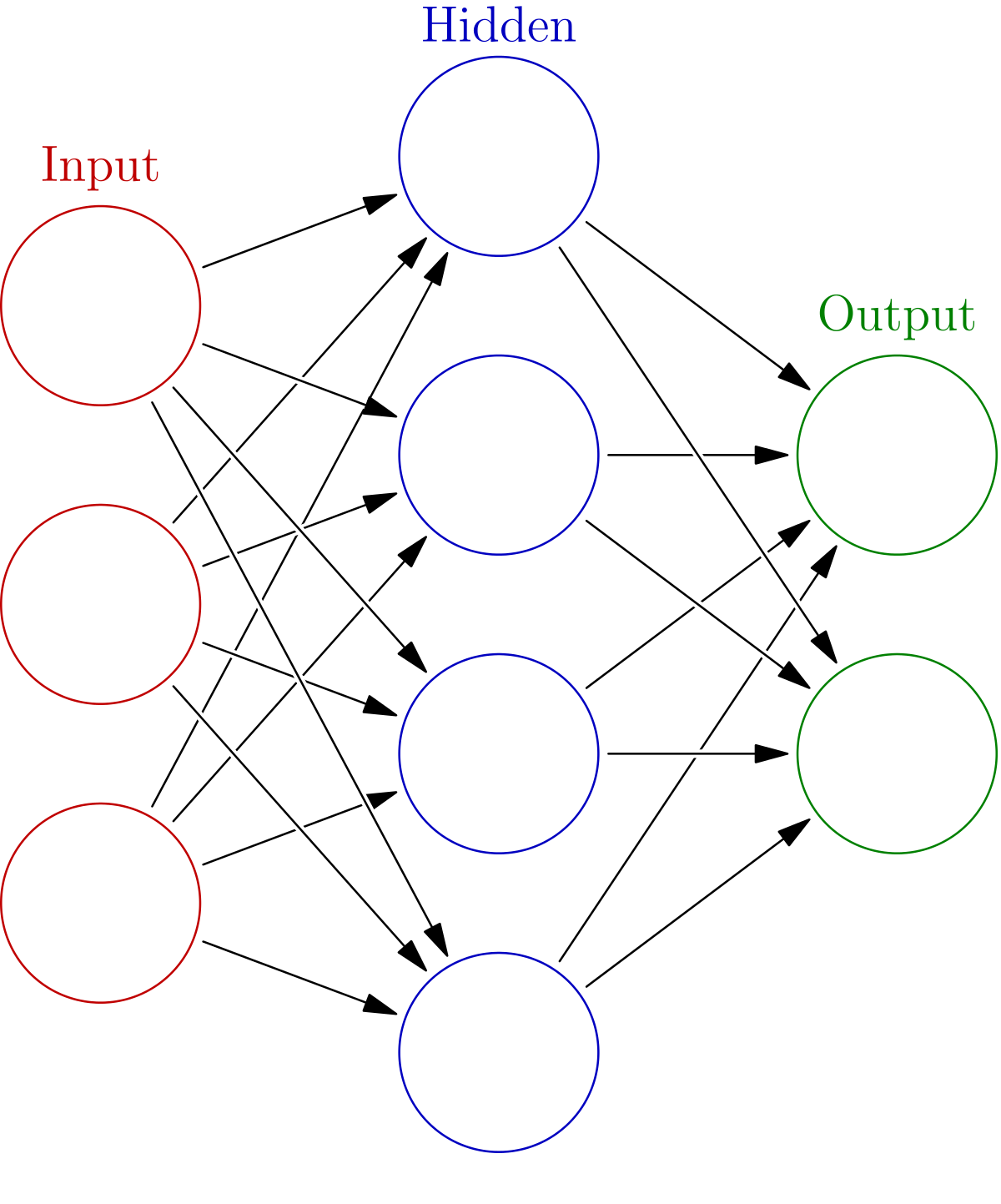 a12
a11
a22
a21
a32
a31
a42
Back Propagation
Step2. error propagation
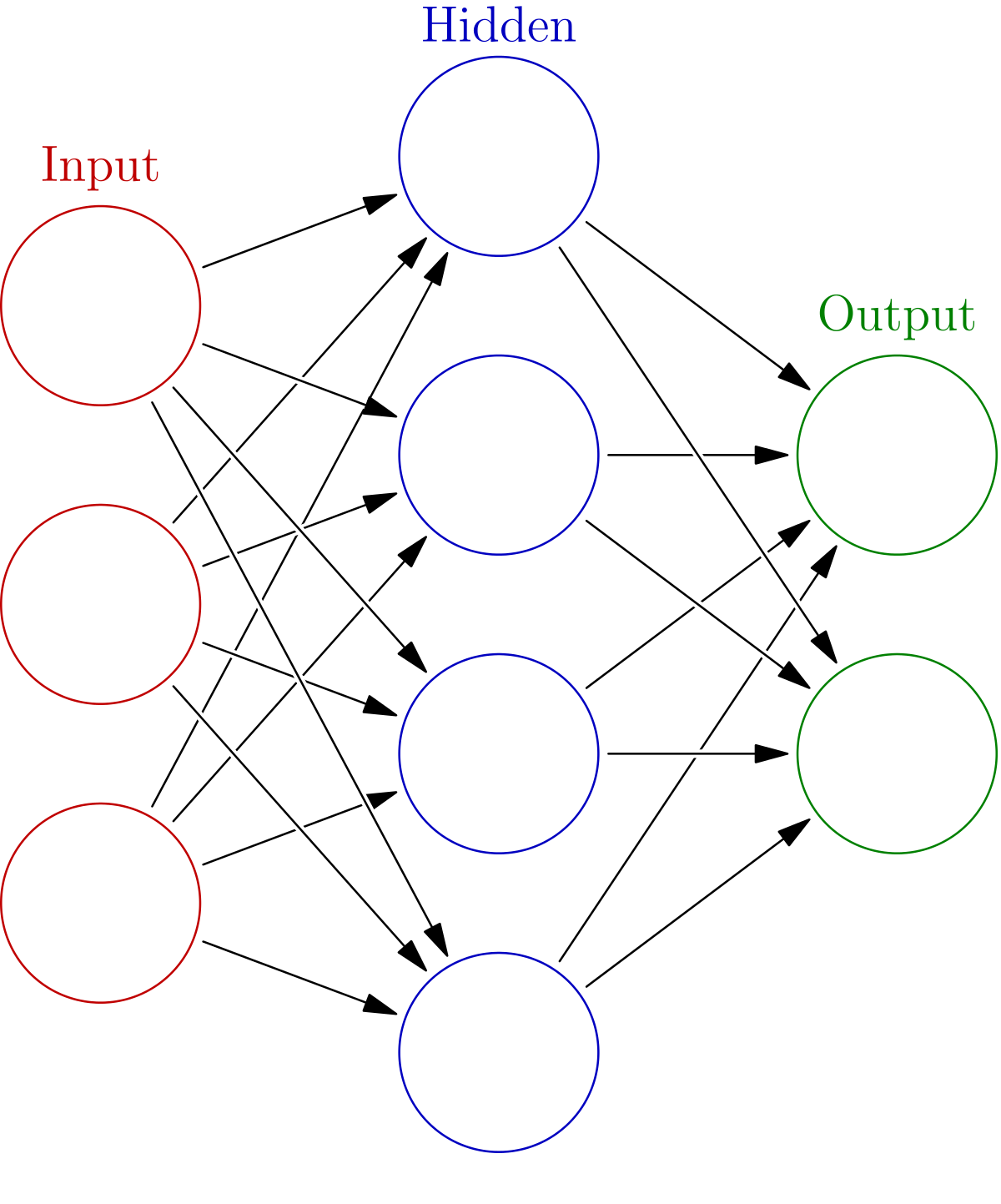 Back Propagation
Step3. calculate costs for each node
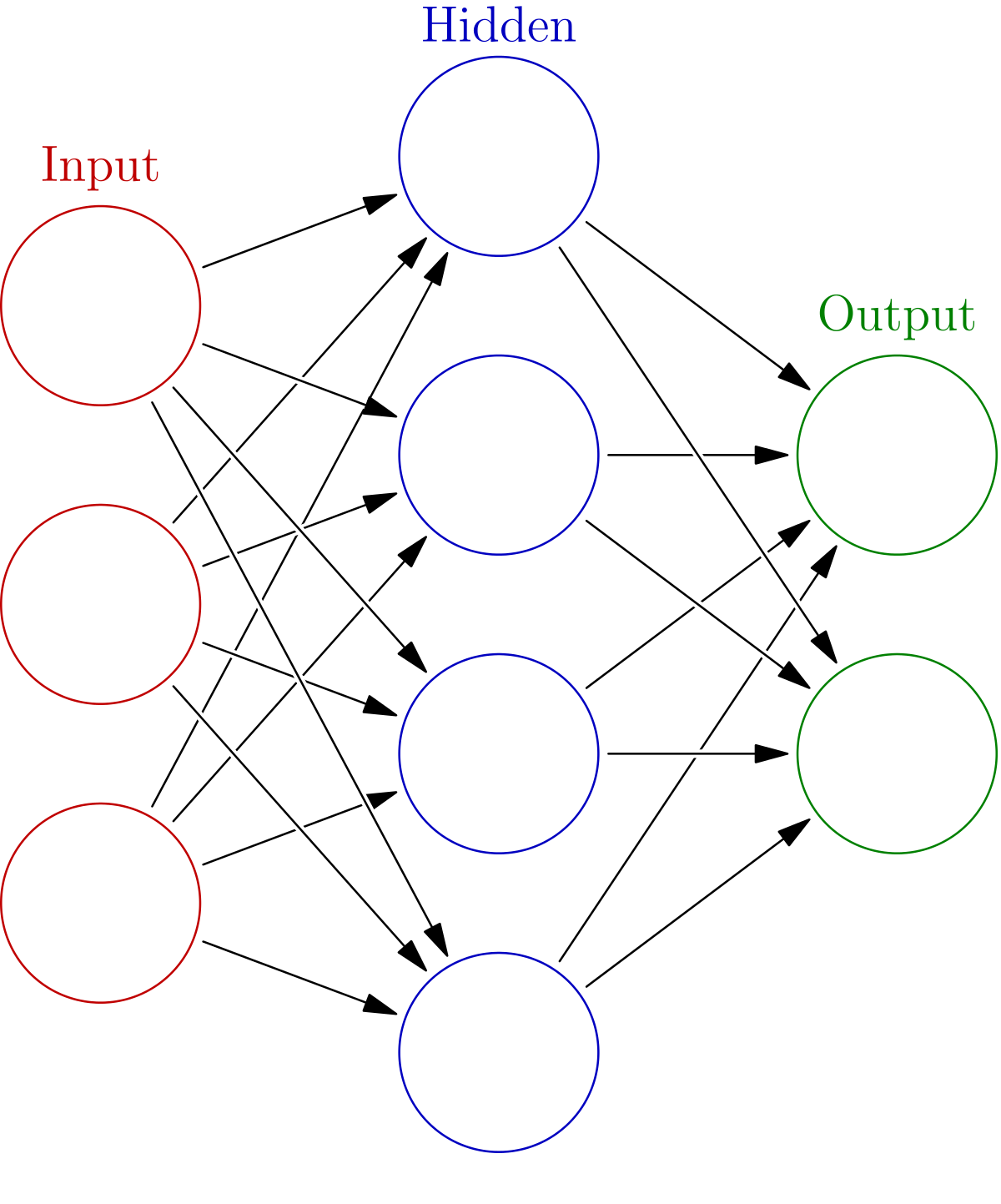 Accumulate until the number of training examples
Update Weights